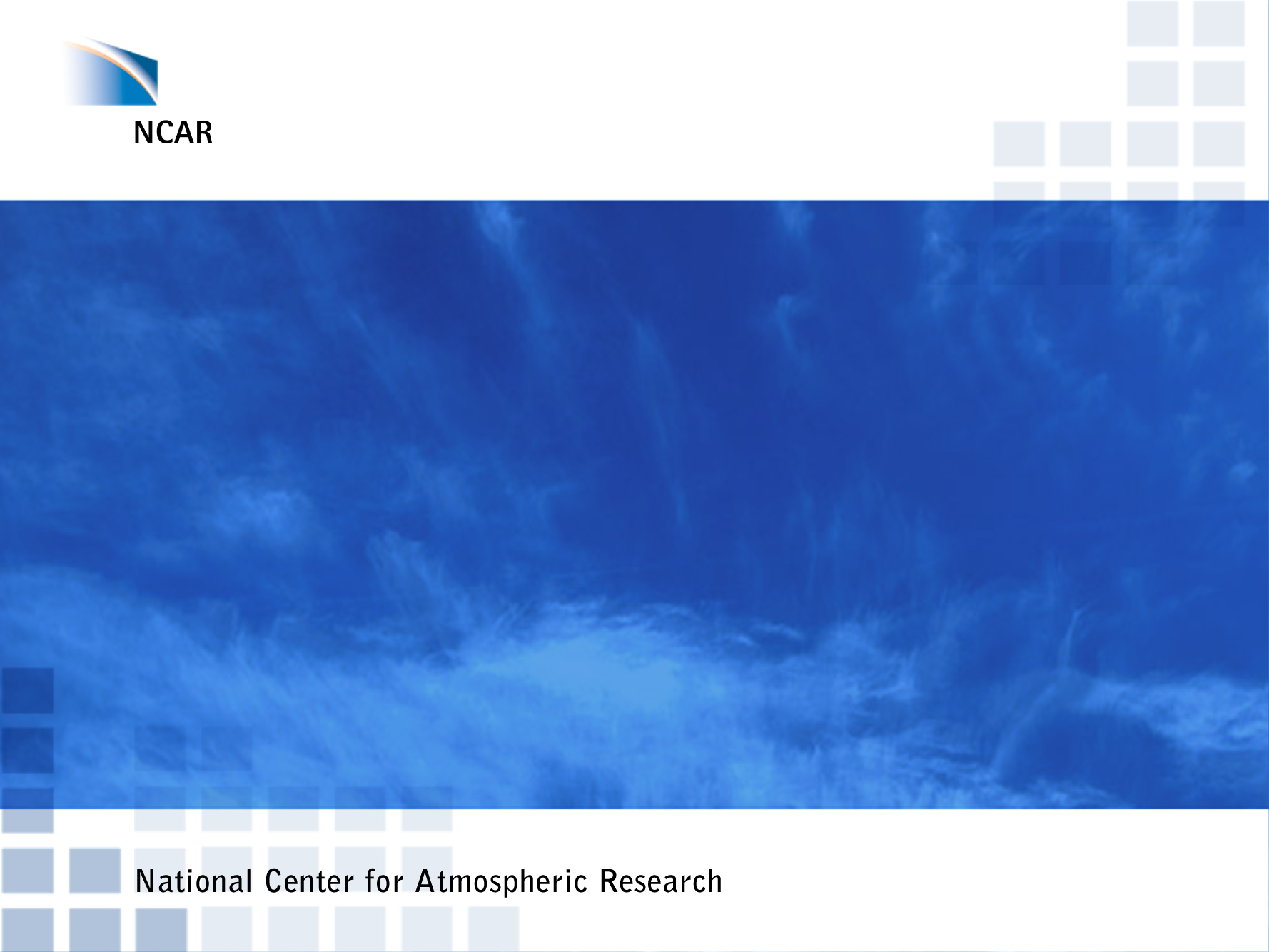 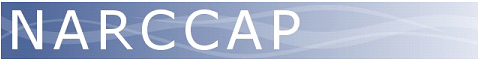 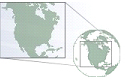 NARCCAP Fourth
Users’ Meeting 

Welcome!  


Linda O. Mearns
National Center for Atmospheric Research
Boulder, CO 
April 10 - 11,  2012
Meeting Goals
Learn about NARCCAP – conceptually and nuts and bolts  
Interact with modelers and other scientists on NARCCAP Team– get questions answered – give users’ perspectives 
See what other users have been working on -- network with other users  with similar research interests  -  develop projects 
Discuss with NARCCAP Team further development ideas for data provision and information on web site  for users  
Have fun!
Uncertainties about Future Climate
The future trajectory of  emissions of greenhouse gases (based on uncertainties about how the world will develop economically, socially, politically, technologically) 
Explored through the development of  scenarios of  future world development 
How the climate system responds to  increasing  greenhouse gases. 
Explored through use of  climate models 
Spatial scale at which climate models are run is part of this  source of uncertainty 
Internal natural variability of the climate system
Concentrations of greenhouse gases in the atmosphere
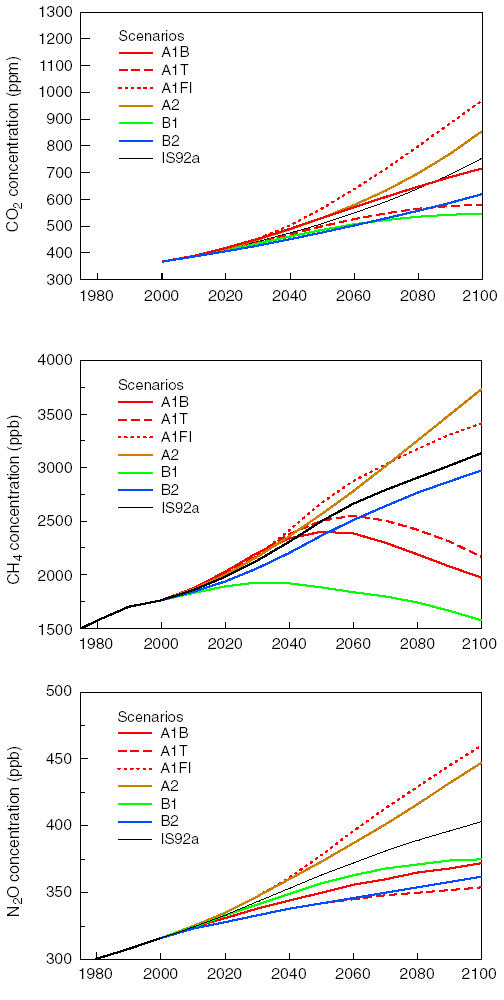 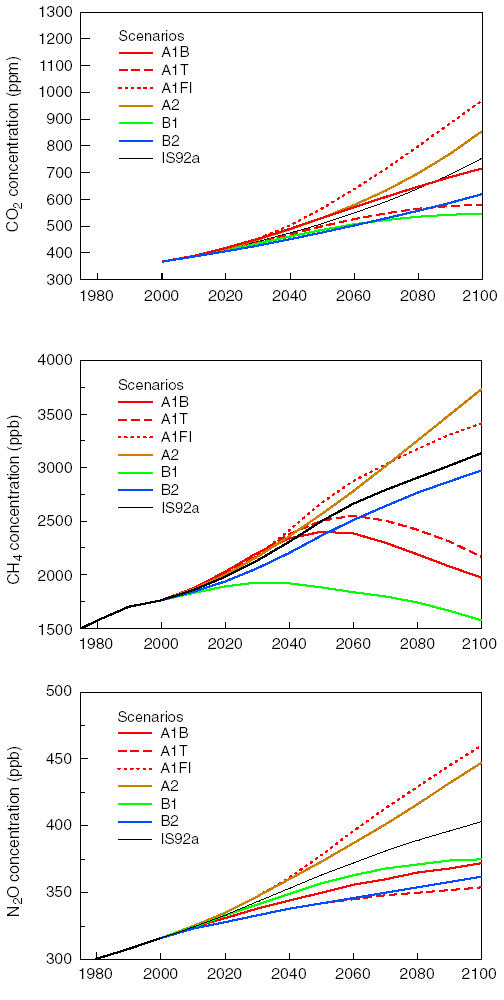 The Future
Warming will increase if GHG increase.   If GHG were kept fixed at current levels, a committed 0.6°C of further warming would be expected by 2100.   More warming would accompany more emission.
CO2 Eq
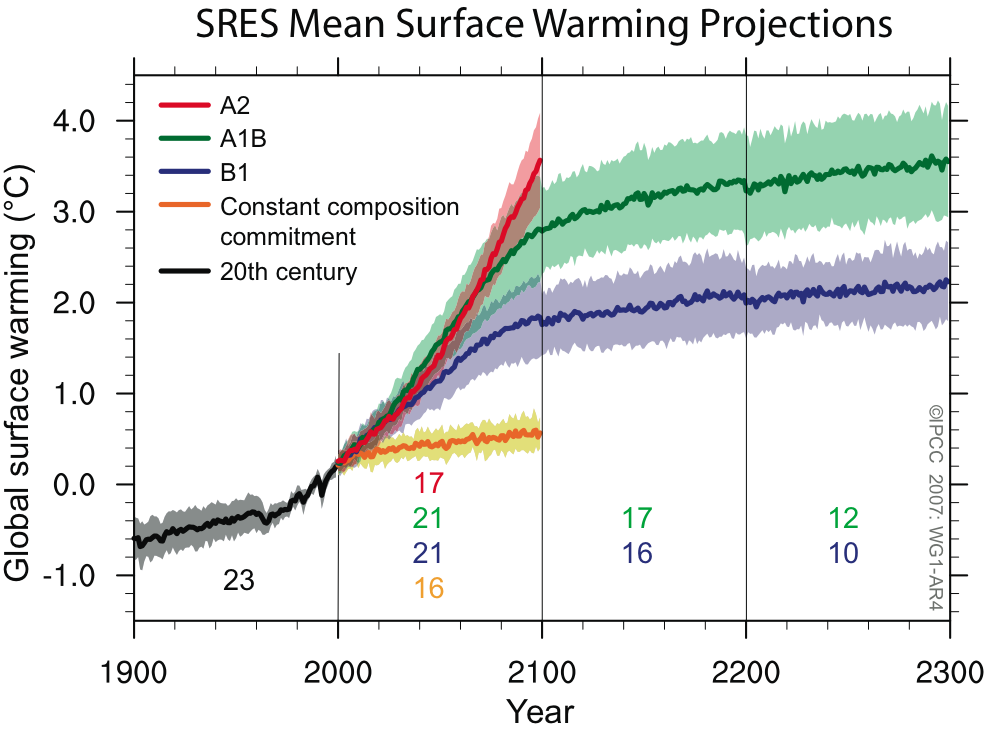 3.4oC = 6.1oF
850
2.8oC = 5.0oF
600
1.8oC = 3.2oF
400
0.6oC = 1.0oF
[Speaker Notes: B1 and A1B have similar population projections – ca 7 billion at 2100. A2 population more than double at 15 billion. GDP/capita is 47k$, 75k$, 16k$ for B1, A1B, A2.]
Uncertainty on Regional Scales
Fraction of total variance in decadal mean air temperature predictions explained by the three components of uncertainty
Internal variability
Orange = internal variability
Green = emissions scenario uncertainty
Blue = model uncertainty
Hawkins and Sutton, 2009
[Speaker Notes: Component of internal variability can be reduced through more complete initialization of ocean models.]
What about higher resolution information     about climate change? 

Global models run at  about 200 km spatial resolution -  what resolution do we need for adaptation planning in various sectors (water resources, agriculture etc.)
How to balance the desire for higher resolution with the other major uncertainties (future emissions,  general response of climate system, internal variability).
Global Climate Models
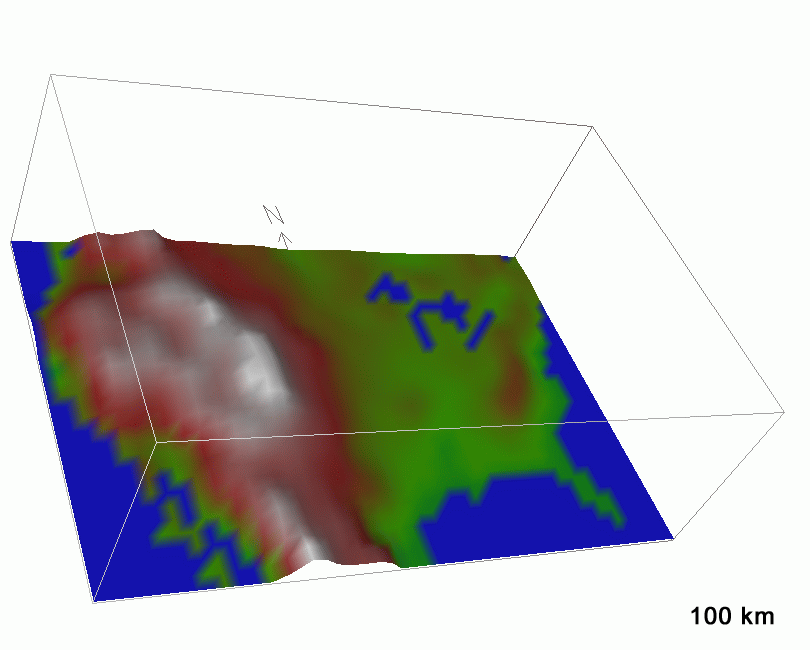 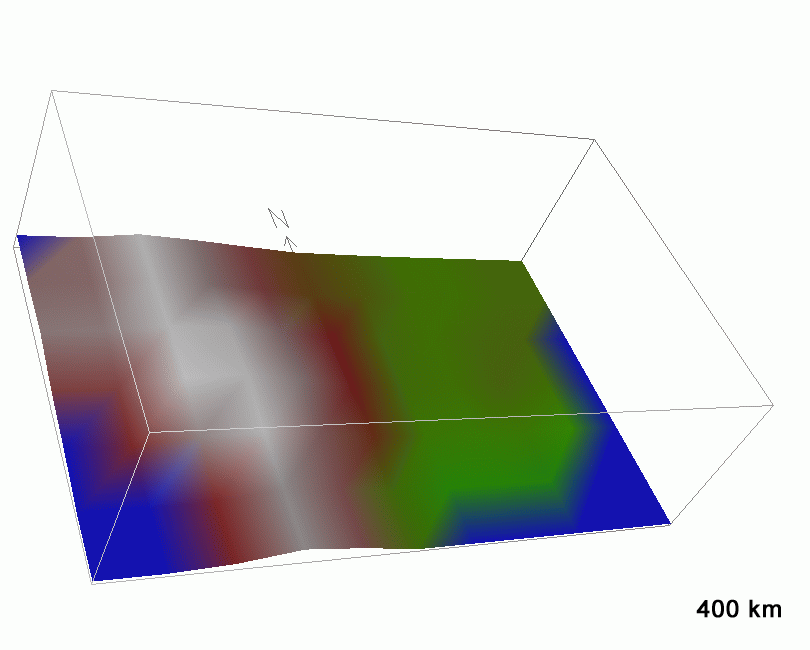 Regional Climate Models
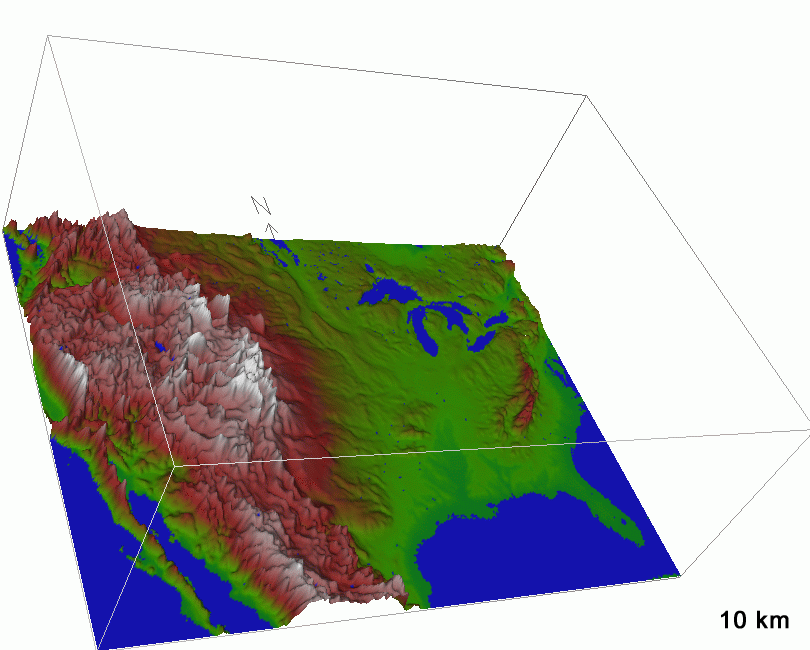 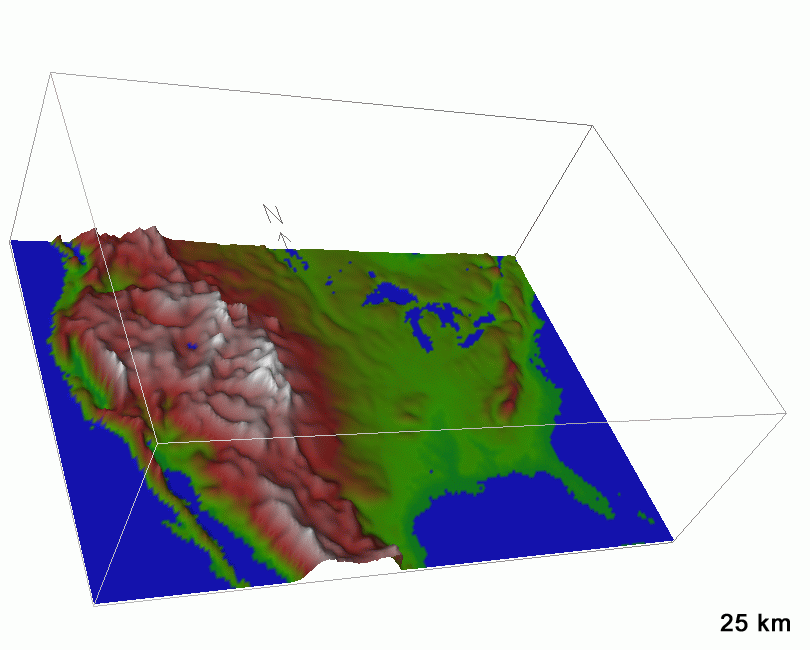 [Speaker Notes: Slide from Rick Anthes – NARCCAP runs are at 50 km – not quite as fine as the lower left panel.]
Advantages of higher resolution
North America at typical global climate model resolution
Hadley Centre AOGCM (HadCM3), 2.5˚ (lat) x 3.75˚ (lon), ~ 280 km
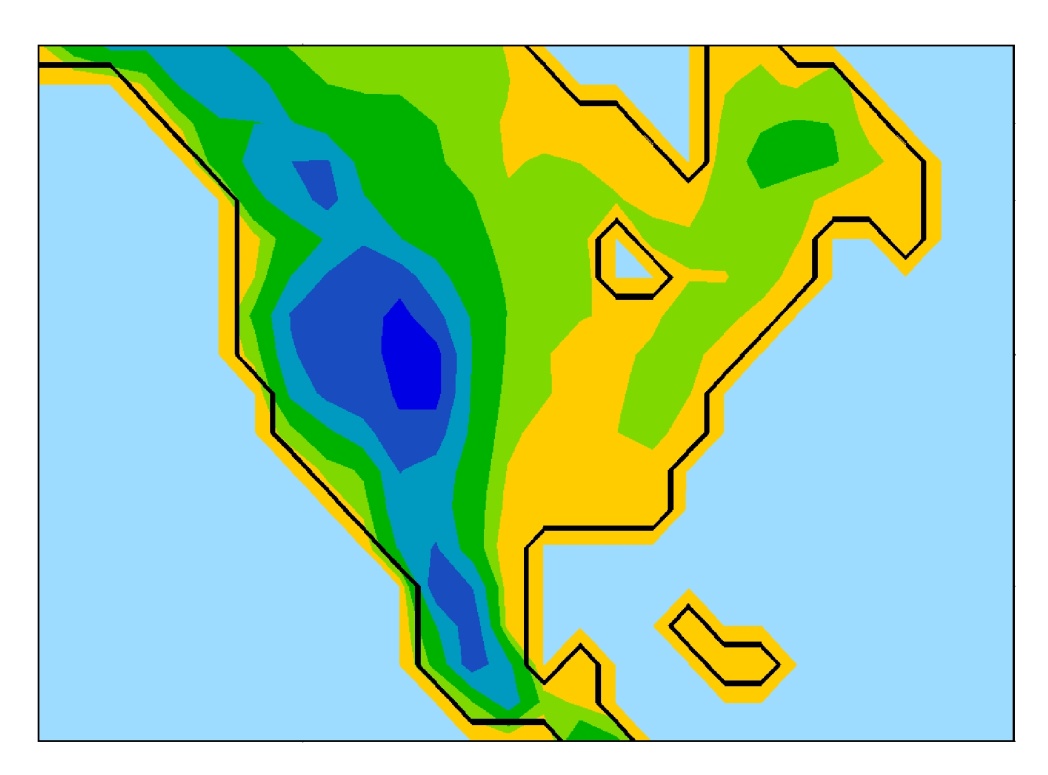 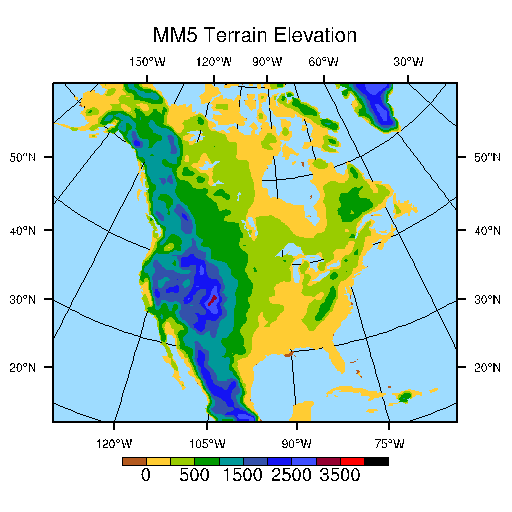 North America at 50 km grid spacing
Regional climate models allow use of finer resolution
HadCM3 grid spacing is about 280 km.
To reduce the spacing to 50 km, we would need (280/50)3 = 175 times the computing power.
Proposal:  Use a finer-scale model over only a limited region of interest.
Regional Modeling Strategy
Nested regional modeling technique 
Global model provides: 
 initial conditions – soil  moisture, sea surface temperatures, sea ice  
 lateral meteorological conditions (temperature, pressure, humidity) every 6-8 hours.
Large scale response to forcing (100s kms)
Regional  model provides finer scale (10s km) 
     response
Examples Where   Regional Modeling Is Useful
Complex topography (mountains)
Regions with small irregular land masses (e.g., the Caribbean) 
Complex coastlines  (e.g., Italy)
Heterogeneous  landscapes
The North American Regional Climate Change Assessment Program (NARCCAP)
www.narccap.ucar.edu
Explores multiple uncertainties in regional 
   and global climate model  projections
    4  global climate models  x  6 regional climate models   
 Develops multiple high resolution (50 km) 
  regional climate scenarios for use in impacts 
  and adaptation assessments

Evaluates regional model performance  to establish  
  credibility of  individual simulations for the future 

Participants:  Iowa State,  PNNL,  LLNL,  UC Santa Cruz,  Ouranos (Canada), UK Hadley Centre, Scripps,  NCAR 

 Initiated in 2006, funded by NOAA-OGP, NSF, DOE, USEPA-ORD
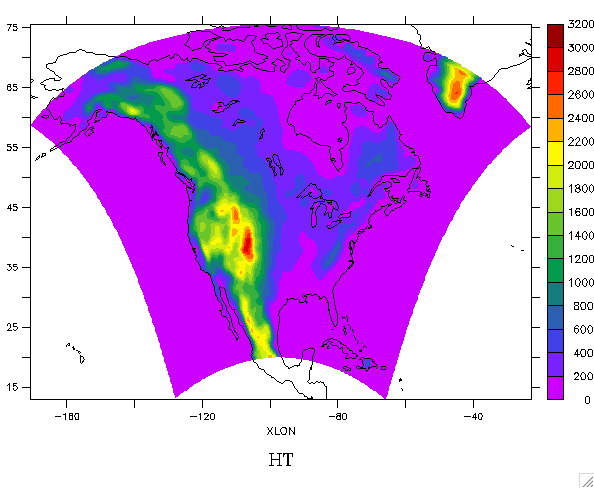 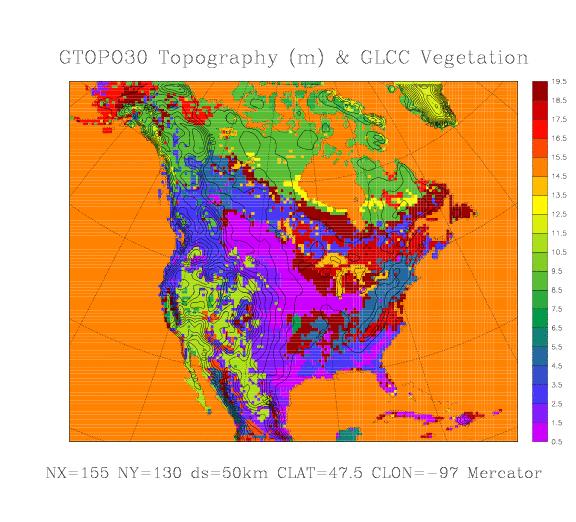 NARCCAP Domain
NARCCAP - Team
Linda O. Mearns, NCAR 
Ray Arritt, Iowa State, Dave Bader, LLNL, Wilfran  Moufouma-Okia, Hadley Centre, Sébastien Biner, Daniel Caya, Ouranos,  Phil Duffy, LLNL,Climate Central, Dave Flory, Iowa State, William Gutowski, Iowa State,  Isaac Held, GFDL, Richard  Jones,Simon Tucker, Hadley Centre, Bill Kuo, NCAR; René Laprise, UQAM, Ruby Leung, PNNL, Larry McDaniel, Seth McGinnis, Don Middleton, NCAR, Ana Nunes, U. Rio de Janeiro, Scripps,  Doug Nychka, NCAR,  John Roads*,  Scripps, Steve Sain, NCAR, Lisa Sloan, Mark Snyder, UC Santa Cruz, Ron Stouffer, GFDL,  Gene Takle, Iowa State
* Deceased  June 2008
Organization  of Program
Phase I:  25-year simulations using NCEP-Reanalysis  boundary conditions (1980—2004)

Phase II:   Climate Change Simulations

Phase IIa: RCM runs (50 km res.) nested in AOGCMs current and future

Phase IIb:  Time-slice experiments at 50 km res. (GFDL and  NCAR CAM3). For comparison with RCM runs.

Quantification of uncertainty at regional scales – probabilistic approaches 

Scenario formation and provision  to impacts community led by NCAR. 

Opportunity for double  nesting  (over specific regions)  to include participation of  other RCM groups  (e.g., for NOAA OGP RISAs,  CEC, New York Climate and Health Project,  U. Nebraska).
Phase I
6 RCMs (RegCM3, WRF, CRCM*, ECPC RSM*, MM5, HadRM3):  Reanalysis (NCEP)-driven runs 
Time period: 1980-2004 for all selected RCMs
Configuration:
common North America domain (some differences due to horizontal coordinates)
horizontal grid spacing 50 km
boundary data from NCEP/DOE Reanalysis 2
boundaries, SST and sea ice updated every 6 hours
 * Spectral nudging applied 
 Mearns et al., 2012  BAMS  (in press)
[Speaker Notes: Explain what NCEP Reanalysis 2 is   
Using six different regional models –  they differ in the model subcomponents     
RCM = regional climate model 
RegCM3 – model developed and maintained by Filippo Giorgi at ICTP 
WRF – NCAR model  
CRCM – Canadian regional model 
ECPC RSM – Scripps Regional Spectral Model 
MM5 – NCAR/PSU model 
HadRM3 -  Hadley Center regional model v. 3]
NARCCAP PLAN – Phase II
A2 Emissions Scenario
GFDL
CGCM3
HADCM3
CCSM3
CAM3
Time slice
50km
GFDL
Time slice
50 km
Provide boundary conditions
2041-2070 future
1971-2000 current
CRCM
Quebec,
Ouranos
RegCM3
UC Santa Cruz
HADRM3
 Hadley Centre
MM5
Iowa State
RSM
Scripps
WRF
PNNL
[Speaker Notes: Interesting problem to determine expected relationship between  time slice experiments  and AOGCM runs and with RCMs using the same 
AOGCM boundary]
Quantification of Uncertainty
The four GCM simulations already ‘situated’ probabilistically based on earlier work (Tebaldi et al., 2004)
RCM results nested in particular GCM would be represented by a  probabilisitc  model (derived assuming probabilistic context of GCM simulation)
Use of performance metrics to differentially weight the various model  results
The NARCCAP User Community
Three user groups:  
    Further dynamical or statistical downscaling  
    Regional analysis of  NARCCAP results 
    Use results as scenarios for  impacts studies 
www.narccap.ucar.edu 
Over 500 users 
To sign up as user, go to web site – contact Seth McGinnis,
mcginnis@ucar.edu
[Speaker Notes: Three main user groups – Encourage people to visit web site and sign up for using data. End NARCCAP part of presentation]
Articles Using NARCCAP
Wang et al., 2009:  Evaluation of precipitation in the intermountain region as simulated by the NARCCAP regional climate models,GRL 36: L11704, doi:10.1029/2009GL037930
Leung, L. R. and Qian, Y.,2009:  "Atmospheric Rivers Induced Heavy Precipitation and Flooding in the Western U. S. Simulated by the WRF Regional Model, GRL  36: 10.1029/2008GLO36445
Mearns, L. O., et al., 2009: A regional climate change assessment program for North America, EOS 90: 311
Gutowski, W. J., et al., 2010: Regional extreme monthly precipitation simulated by NARCCAP RCMs, J. of Hydrometeorology, 10.1175/2010JHM1297.1
Articles (cont’d)
Schliep, E.M., et al., 2010: A comparison study of extreme precipitation from six different regional climate models via spatial hierarchical modeling, Extremes 13: 219-239, doi:10.1007/s10687-009-0098-2. 
Christensen, W.F. and S. Sain, 2011: Spatial latent variable modeling for integrating output from multiple climate models,  Mathematical Geosciences, doi: 10.1007/s11004- 011-9321-1.
Greasby, T.A. and S. Sain, 2011, Multivariate spatial analysis of climate change projections, J. of Agricultural, Biological, and Environmental Statistics, 16, 571- 585, doi: 10.1007/s13253-011-0072-8
Sain, S.R., D. Nychka, and L. Mearns, 2011: Functional ANOVA and regional climate experiments: A statistical analysis of dynamic downscaling, Environmetrics, 22, 700- 711, doi: 10.1002/env.1068
Articles (cont’d)
Bukovsky, M. S., 2012: Temperature trends in the NARCCAP regional models, J. of Climate (in press)  
Rangwala, I. et al., 2012: Mid-21st century projections in temperature extremes in the southern Colorado Rocky Mountains from regional climate models. Clim. Dyn.  DOI 10.1007/s00382-011-1282-z
Salzmann, N. and L. O. Mearns,  2012: Assessing the performance of multiple regional climate model simulations for seasonal mountain snow in the upper Colorado River Basin, J. of Hydrometeorology  (in press). 
Sobolowski, S. and T. Pavelsky, 2012: Evaluation of present and future North American Regional Climate Change Assessment Program (NARCCAP) regional climate simulations over the southeast U.S. JGR 117:
Courtesy M. Bukovsky
THE END
Pacific South West
[Speaker Notes: Series of three slides showing scatter plots of dp vs. dt.  Can observe patterns across models.  Also Steve Sain is working on algorithms to determine the distance between the model results.  Can then determine patterns of changes, for example, of 
RCMs all using same driving GCM.  
Note very strong cluster of dp and dt in winter – due to large scale forcing in winter,  and also strong oceanic effects 
Summer we see much wider scatter in both temperature and precip.  Note in summer that Hadley models show almost identical response. Three CCSM driven models are similar in summer. Also note very small precip amounts in summer, so % change not that meaningful in summer. GFDL AOGCM response is off the scale in summer – large precip decrease.]
Central Plains
[Speaker Notes: Much wider scatter in winter compared to PSW. (But note scales for these plots and next plots are different from that of PSW).   And even greater diversity of response in summer.  Very large diffs between GCMs and RCMs driven by them (e.g., CCSM,  CGCM3).   Note that GFDL AOGCM response is off scale in summer because very large decrease in precip.]
North Atlantic
[Speaker Notes: Agreement on precip change sign in winter,  but temperature change range is medium large (2-4 deg.).  Summer temp range is a little smaller,  but precip range greater.  Note clustering of summer response of GFDL and GFDL driven RCMs in summer.  But bifurcated response (in terms of precip.) for CCSM driven RCMs in summer regarding precip.  A lot to look at – much analysis needed.]